同じ内容の投稿が複数表示される現象
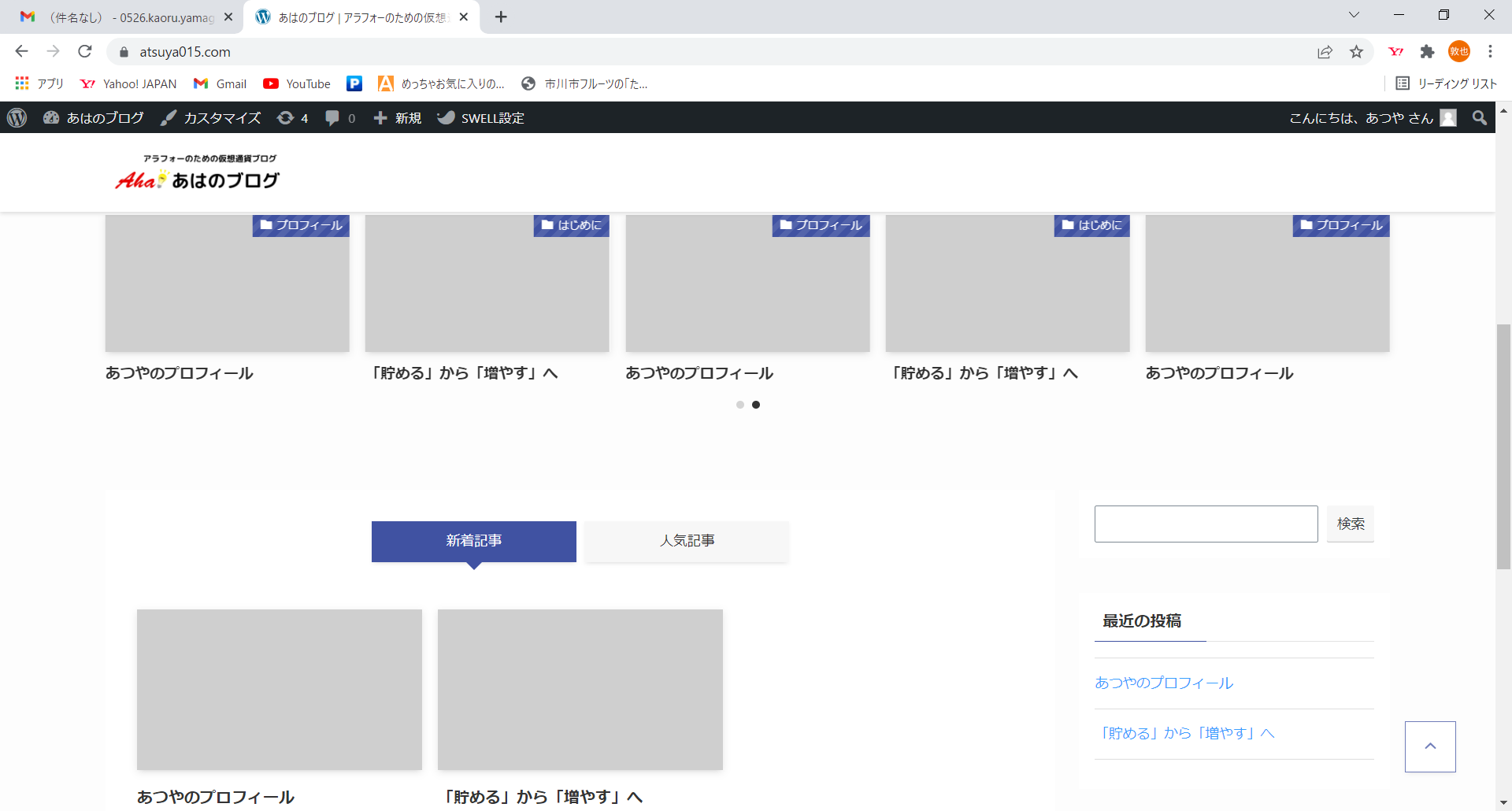 『あつやのプロフィール』と『「貯める」から「増やす」へ』を投稿
　　→ 下段では正しく表示されているが、上段では同じ内容の投稿が複数表示される